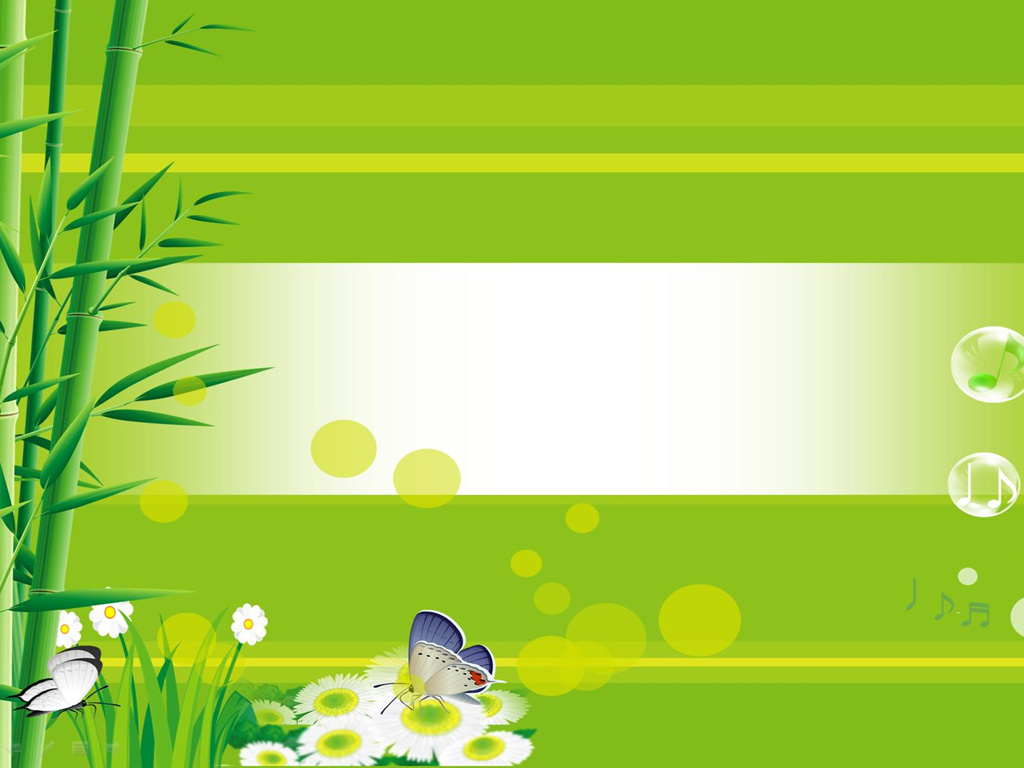 BÀI 11. TÍNH CHẤT CƠ BẢN CỦA PHÉP NHÂN PHÂN SỐ
BÀI 11. TÍNH CHẤT CƠ BẢN CỦA PHÉP NHÂN PHÂN SỐ
1. Các tính chất
a) Tính chất giao hoán:
b) Tính chất kết hợp:
c) Nhân với số 1:
d)Tính chất phân phối của phép nhân đối với phép cộng:
BÀI 11. TÍNH CHẤT CƠ BẢN CỦA PHÉP NHÂN PHÂN SỐ
1. Các tính chất
Bài tập : Điền dấu (<, >, =) thích hợp vào chỗ  “……….”
a) Tính chất giao hoán:
=
a)
b) Tính chất kết hợp:
=
b)
c) Nhân với số 1:
=
c)
d)Tính chất phân phối của phép nhân đối với phép cộng:
=
d)
BÀI 11. TÍNH CHẤT CƠ BẢN CỦA PHÉP NHÂN PHÂN SỐ
c) Nhân với số 1:
1. Các tính chất
a) Tính chất giao hoán:
b) Tính chất kết hợp:
d) Tính chất phân phối của phép nhân đối với phép cộng:
2. Áp dụng
Bài 1:
Tính tích
2. Áp dụng
Tính tích
(Tính chất giao hoán)
Giải
(Tính chất kết hợp)
(Nhân với số 1)
M = -10
BÀI 11. TÍNH CHẤT CƠ BẢN CỦA PHÉP NHÂN PHÂN SỐ
c) Nhân với số 1:
1. Các tính chất
a) Tính chất giao hoán:
b) Tính chất kết hợp:
d)Tính chất phân phối của phép nhân đối với phép cộng:
2. Áp dụng
Bài 2: Tính tích
Đáp án
(Tính chất giao hoán)
(Tính chất kết hợp)
(Nhân với số 1)
Đáp án
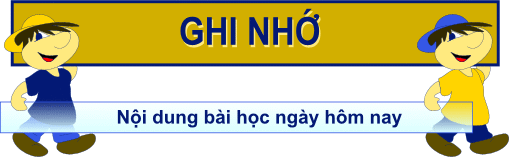 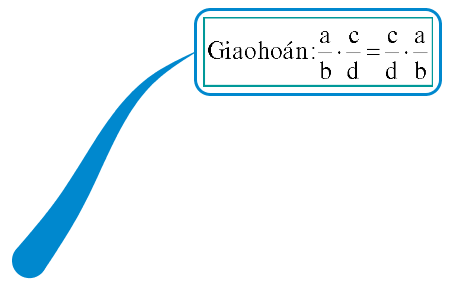 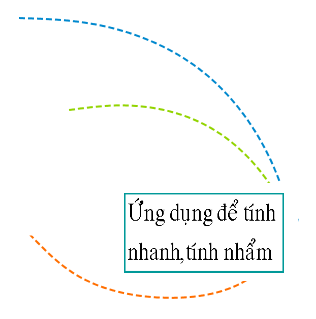 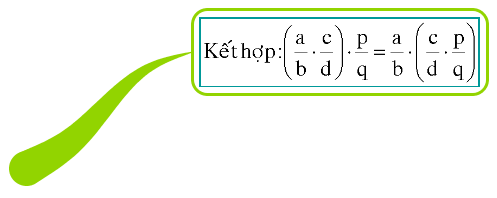 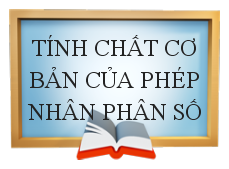 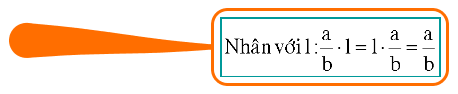 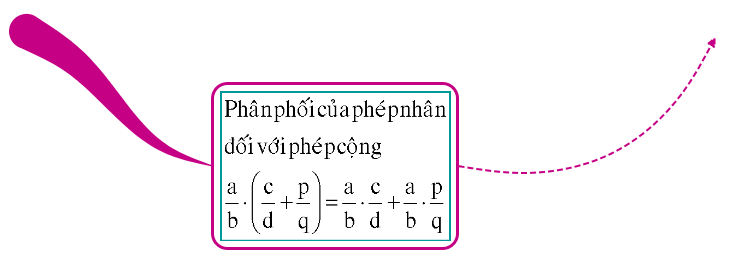 Giải
Bµi 3: Tính nhanh
=
a)
a)
=
=
=
b)
b)
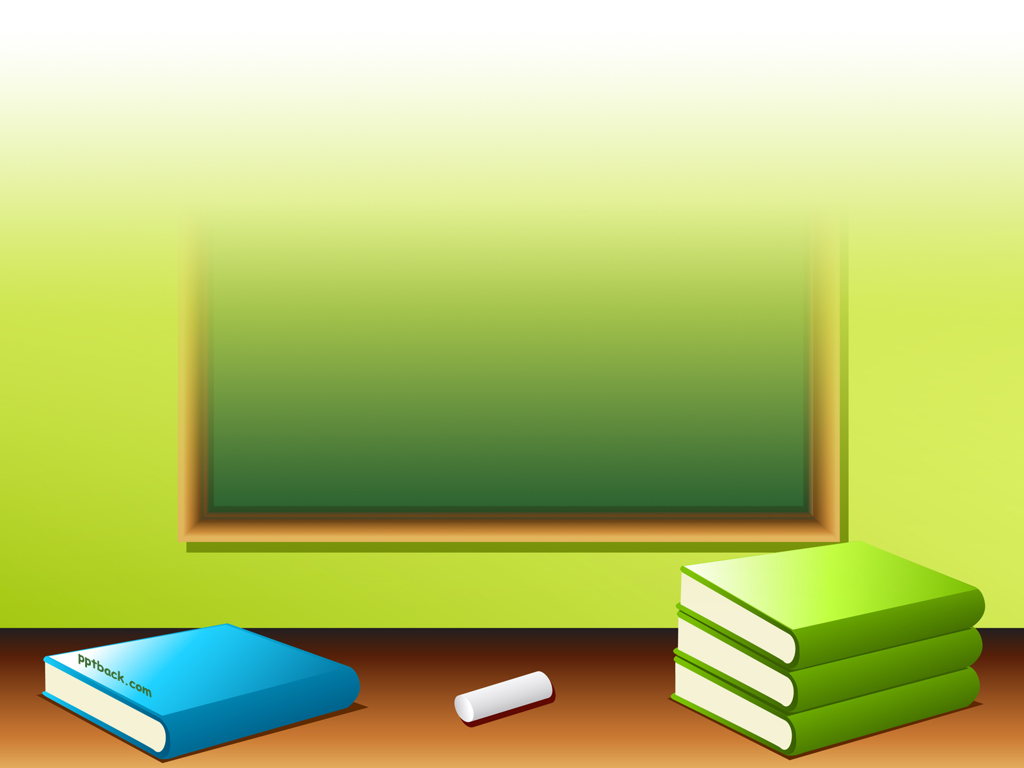 BÀI 11. TÍNH CHẤT CƠ BẢN CỦA PHÉP NHÂN PHÂN SỐ
1. Các tính chất
a) Tính chất giao hoán:
b) Tính chất kết hợp:
c) Nhân với số 1:
d) Tính chất phân phối của phép nhân đối với phép cộng:
2. Áp dụng
Tính nhanh
Hướng dẫn về nhà:
Học thuộc các tính chất vận dụng vào bài tập để tính nhanh.
-  Làm bài tập 75, 76, 77 SGK trang  39
2
3
Bài 75 SGK trang 39. Hoàn thành bảng nhân sau. (Chú ý rút gọn kết quả nếu có thể ):
-
1
24
x
1
3
2
1
5
6
4
8
7
5
2
3
6
9
8
Bài 76 SGK trang 39. Tính giá trị các biểu thức sau một cách hợp lí:
Bài 76 SGK trang 39. Tính giá trị các biểu thức sau một cách hợp lí:
Bài 76 SGK trang 39. Tính giá trị các biểu thức sau một cách hợp lí:
Với
Với
Với
Bài 77 SGK trang 39. Tính giá trị các biểu thức sau:
Vào
Thay a =
Ta được
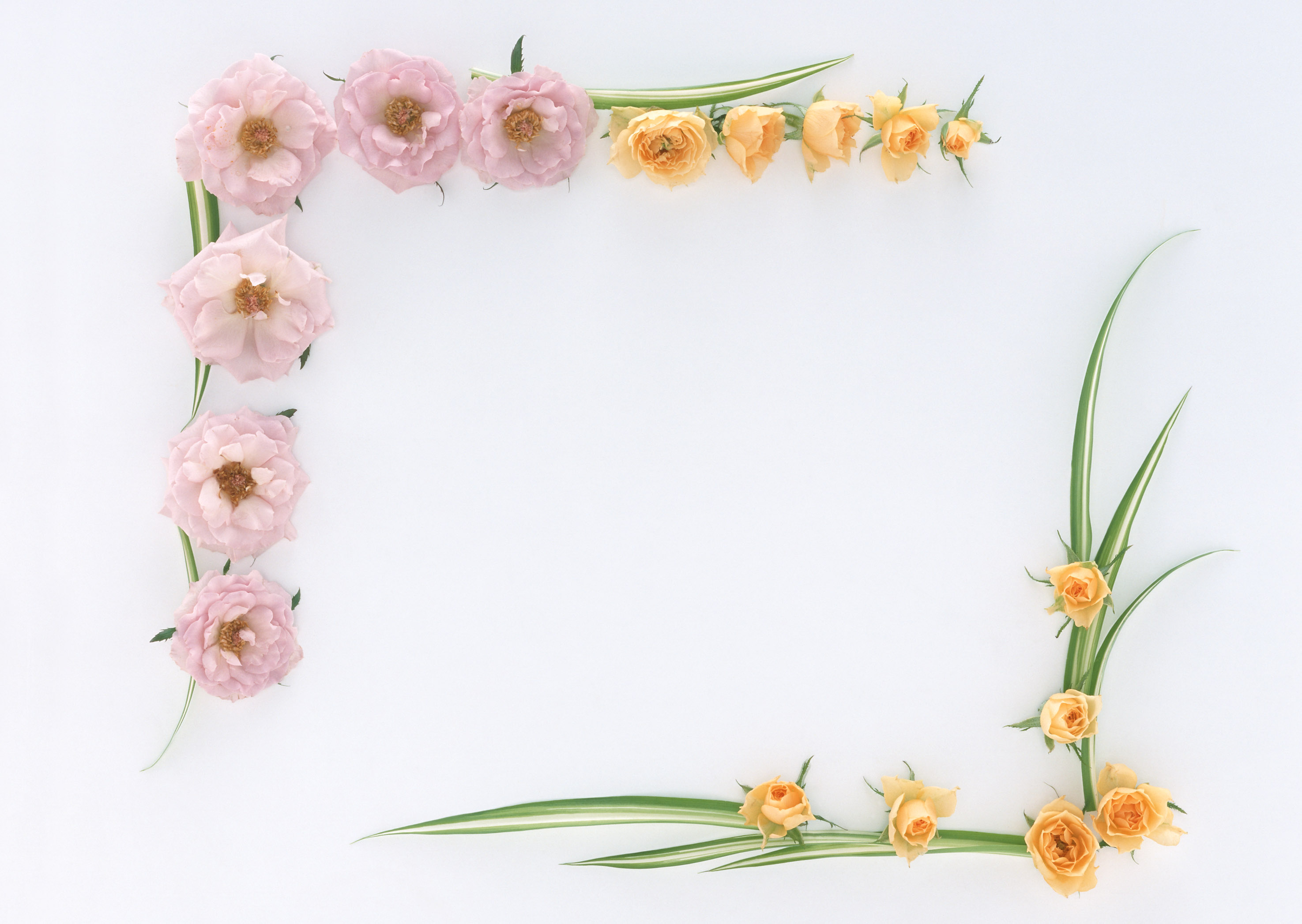 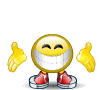 Xin chân thành cảm ơn 
Quí THẦY CÔ CÙNG CÁC EM HỌC SINH LỚP 6A8